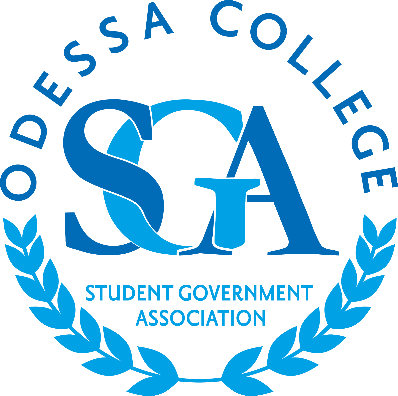 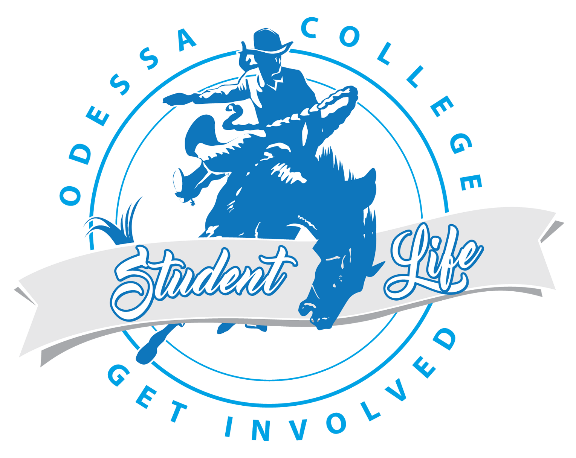 Ethics & Risk Management
Student Organizations 2024-2025
Overview
What is Ethics?
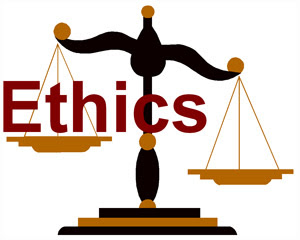 Doing the right thing, even when no one is looking

The rules, guidelines, and morals to make fair and equitable decisions
Non-Discrimination
Equal Access & Opportunity
Distribution of Responsibility
Use of Resources
Confidentiality
What is Risk Management?
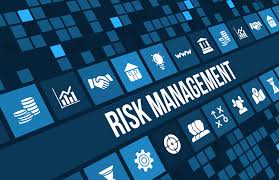 The process by which organizations protect themselves, their members, and their college by eliminating, reducing, or transferring risk

Includes ensuring member safety, protection of property, and compliance with educational law

In short: Risk Management is good decision making
Managing Risk
Risk Management happens BEFORE an event!
Adopt an organizational Risk Management Policy

Use proactive planning measures
Admission/Ticketing Policy
Controlled Substances
Event Space
Safe Activities
Waivers (As necessary/appropriate)

https://www.odessa.edu/employees/behavioral-intervention-team/Report-a-Concern/index.html
Managing Risk
Confront Behavior
SAFETY FIRST! Do NOT put yourself in harm’s way
Confront IMMEDIATELY
Don’t think it will “fix itself”
Involve advisors/campus police if necessary (OC Phone Number: 432-238-6334)

Follow through with necessary discipline

Report Immediately
Report to advisor/officers/campus administration
Why Risk Management?
Protect members, advisors, organizations, and schools

Ensure safe, quality programming

Texas law requires it
Other Areas of Risk Management
Handling and use of cash or college-purchased items
Fundraising Procedures
(Mis-)use of funds/items/supplies
Food Safety
Food Service Contract Compliance
Health & Safety Codes
Contract Fulfillment
SGA & Student Activities Procedure Compliance
Funds
All funds received from fundraisers, donations, etc., MUST be received through the Odessa College Marketplace. (No Venmo, no Cashapp, no Paypal, no Zelle, etc.)

Please reach out to the Purchasing Department for questions. Purchasing@odessa.edu
Clay’s Bill (TEX § 51.9361)
Enacted in 2007
Named for Clay Warren
In September of 2002, Clay R. Warren was traveling back to Lubbock from a fraternity-sponsored event when the driver of his vehicle fell asleep at the wheel. Clay died due to injuries sustained from the car accident.
Mandates annual risk management training for student organizations, officers, and advisors
Required topics: Alcohol/Illegal Drugs, Hazing, Sexual Abuse and Assault, Fire and Other Safety Issues, Travel, Behavior at Parties/Events, Americans with Disabilities Act, Adoption of a Risk Management Policy
Important Concepts
Negligence – When a person/group has a duty to another person, breaches that duty, and the other person suffers harm as a result

Liability – Who is responsible for improper oversight?

Consequences – What happened to individuals, organizations, property, or other entities as a result?
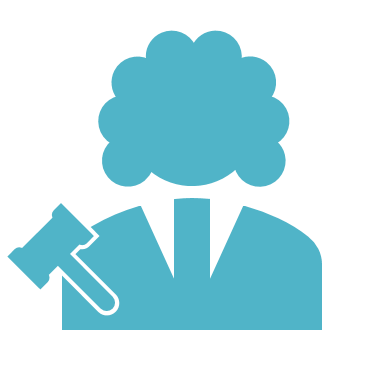 Constitutional Rights of Student Organizations
First Amendment Freedoms: Speech, Press, Assembly, Petition, Religion

What they mean:
Until it infringes upon another individual or group’s rights, a student organization cannot be denied the right to function for any of these reasons.
Groups who feel they have been treated unfairly may take action to right any wrong committed.
Constitutional Rights of Student Organizations
Fourteenth Amendment: Equal Protection

What it means:
Each organization must be treated fairly, held to the same standards, and afforded similar opportunities, as much as is appropriate.
Any exceptions must be justifiable, and similar situations must be given similar treatment.
Judicial Support
Board of Regents of the University of Wisconsin v. Southworth, 529 U.S. 217 (2000).
Issue: Students petitioned that activity fee should not fund religious student organizations
Ruling: A state college should promote diversity and discussion. When fees are content-blind, they may be used to fund any type of organization
Implication: All types of organizations must be allowed and given equal opportunity to promote free exchange of ideas
Rosenberger v. University of Virginia, 515 U.S. 819 (1995).
Issue: School withheld funds from religious newspaper, citing “separation of church and state”
Ruling: Organizations must be fairly funded, independent of content – equal, not preferential, treatment of a religious organization is required
Implication: Discriminating against organizations because of their beliefs/positions is not allowed
Judicial Support
Judicial Support
Widmar v. Vincent, 454 U.S. 263 (1981).
Issue: School denied meeting space to religious student org, citing use of state facilities for religious purposes
Ruling: Provided all student orgs are afforded equal opportunity to reserve space, equal protection is guaranteed – discrimination based on content violates First Amendment freedoms
Implication: Discrimination is an issue with regards to First Amendment freedoms, but also equal protection for all organizations
Judicial Support
Healy v. James, 408 U.S. 169 (1979).
Issue: School denied recognition to student org based on assumed national affiliation and fear of disruptive behavior
Ruling: Burden of proof is on the college to justify denial of recognition, not on student org to obtain it. Rights cannot be denied based on unfounded fears
Implication: Colleges must provide reasonable justification for denying rights to student organizations, and cannot do so out of assumptions or undocumented fears
Judicial Support
Rights of organizations must be protected

Organizations may file complaints/cases to ensure freedoms and equal treatment

Any individual or entity involved may be liable for resulting damages
State Mandated Policies
Controlled Substances
Event host is responsible for managing controlled substances
Unlawful possession (type of substance, underage possession/consumption)
Violation of campus/local policies
Actions resulting from use/overuse of substances
Organization, Campus, Legal Consequences
Controlled Substances
OC Student Handbook:  
Gambling, dishonesty or the possession or use of intoxicating liquors.
The illegal use, possession, control, manufacture, transmission, and/or sale of a drug or narcotic, as those terms are defined by the Texas Controlled Substances Act, on campus.
The use, possession, control, manufacture, transmission, and/or sale of paraphernalia related to any prohibited substance.

https://www.youtube.com/watch?v=eLLzlb1SN2M&ab_channel=Movieclips 
Up to 40 seconds
Anything done to an individual to gain acceptance
NOT limited to physical acts
Can be a criminal offense
Can be criminally liable for hazing, encouraging, obscuring, or not reporting
Organization can be held liable on behalf of members, officers, alumni, or any other group with a vested interest in the organization
Hazing
Hazing
The individual agreed
Liability Waiver
No one was hurt
Nothing Physical
Tradition
Someone else does it

NONE of these are a valid defense for hazing!

https://www.youtube.com/watch?v=EAyPj9CDm74&ab_channel=GordieCenter
Prohibits discrimination based on gender, including pregnancy, sexual harassment, and abortion
Ensures equitable access for visually impaired students
Enforced by Department of Education’s Office of Civil Rights
Applies to any program receiving federal funding
Title IX
Title IX (cont.)
Ensures equal opportunities for male and female students
Opportunities need not be identical, but available
Gender-based discrimination applies to all areas of campus life
Violations can result in sanctions including loss of federal funding
Title IX implications for student organizations
Groups may not discriminate based on gender
Traditionally single-sex organizations (i.e. fraternities & sororities) are allowed
Equal opportunity must exist, or be offered, for both genders
Groups may not show preference to male/female members in operations
Includes preference in selection for honors, awards, or opportunities, and different expectations for male/female members
Title IX implications for student organizations
Sexual Misconduct
Duty to provide a safe environment
Complaints/Concerns must be reported and handled in a prompt manner
Report concerns to advisor/Executive Director of Student Life immediately

Campus Sexual Violence Elimination Act of 2013
Includes sexual assault & harassment, date rape, acquaintance rape, stalking, and domestic violence
Required education of all incoming students, faculty, and staff
Ranges from unwanted gender-based comments to physical assault
Unwelcome flirtations, leering, advances, or pressure for sexual activity
Unwanted touching, pinching, or brushing
Exposure to sexual graffiti or suggestive objects
Innuendoes or gestures at inappropriate times
Disparaging remarks about one’s gender
Offensive, abusive, or forced physical contact
Oftentimes disguised as humor
Sexual Misconduct
TEA is consent VIDEO
https://www.youtube.com/watch?v=fGoWLWS4-kU
Any Questions? Reach out to:
Keagan Scott – kscott@odessa.edu
Executive Director of Student Life & Student Experience Officer
Fire Safety https://www.youtube.com/watch?v=iKvbB2UA27M
Campus Weapons Policy/State Carry Laws
Address weapons issues SAFELY but immediately
Includes purpose-built and improvised weapons
Facilities must meet local fire & health codes
Emergency numbers posted/readily available
Comply with maximum occupancy postings
Fire safety equipment present/functional
Exits remain clear
Use of candles and non-flammable decorations
Use of fireworks/flammable materials
Smoking regulations
Firearms and Fire Safety
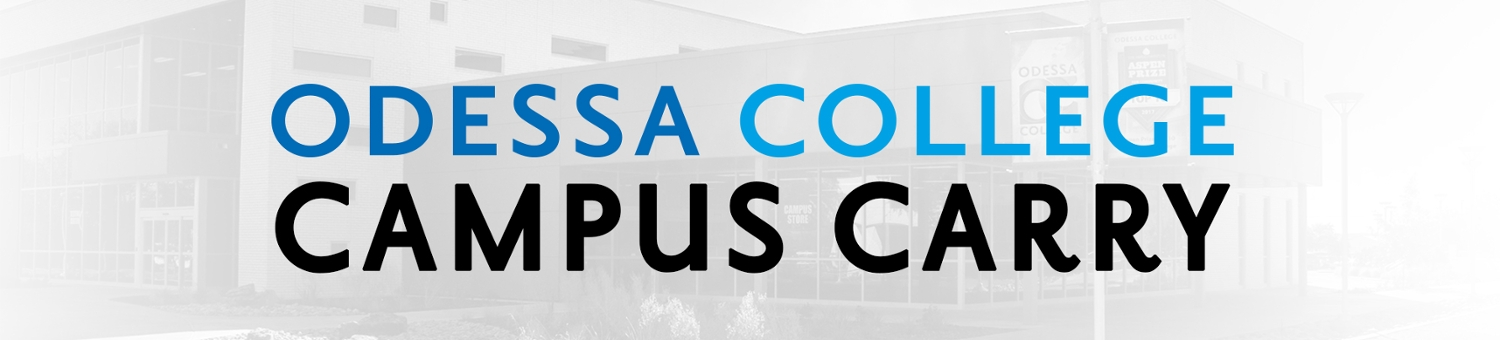 Active Shooter Incidents 2021 vs 2022
The FBI defines an active shooter incident as “an individual actively engaged in killing or attempting to kill people in a populated area.” 
the incidence of active shooter incidents is growing significantly. Over the past four years, active shooter incidents have increased by 96.8%. 2021 was an especially deadly year: the year represented the highest death toll from active shooter incidents since 2017.  
In the first five months of 2022, there have already been at least 27 active shooter incidents in schools, killing 24 children and three adults. This includes the recent shooting in Uvalde, Texas, which was the deadliest school shooting since the 2012 Sandy Hook tragedy.  
https://raptortech.com/resources/blog/making-sense-of-new-fbi-statistics-on-active-shooter-incidents-and-what-they-mean-for-your-school/
Applies to any travel with or on behalf of a college or college-sponsored organization
Minimum Standards:
Travel Waiver per Student
Safety Precautions in Planning
Educate on Safety/Conduct Expectations
Campus Policies Still Apply
Driver Rest Stops
Speed Limits/Traffic Laws
Seat Belts at All Times

https://youtu.be/P_I477d1pkg?t=88 - stop at 2:18
Travel
Comply with all laws and campus policies
Precautionary Measures:
Controlled Substances
Crowd Control
Security
Emergency Plan
Nature of Activities
Does the event encourage undesirable behavior?
Behavior at Events
Notice of Senate Bill 17
To date, SB 17 does not prohibit student organizations based on identity. Universities may continue to support student organizations (even if they are identity based) as long as they act neutrally and don’t consider identity in its decisions. Types of allowed support include funding, staff and faculty advisement, access to facilities, and “features” such as links on university websites and materials. Additionally, short-term speakers hosted by student organizations cannot be denied access by a university because they intend to conduct DEI programming.

Reference: https://verisinsights.com/blogs/the-impact-of-texas-senate-bill-17-on-dei-initiatives/#:~:text=What's%20Not%20Impacted%20by%20SB,consider%20identity%20in%20its%20decisions.
Accommodations for students with disabilities
Physical Space
Elevator/Ramp Access
Seating
Lighting
Accessible Vehicles
Sign Language Interpreter
Assisted Listening

Work with Office of Disability Services to address concerns - Student Support Services(432) 335-6861 | cares@odessa.edu
Americans with Disabilities Act
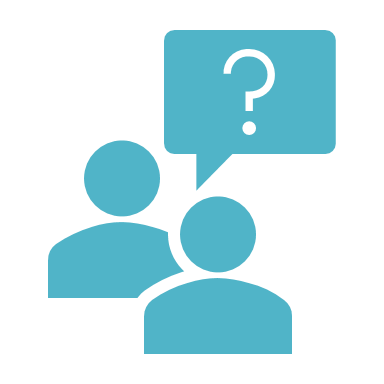 Q&A